1. Oxalic acid
Oxalic acid is an organic acid with formula HO₂C−CO₂H. It is the simplest di carboxylic acid. It is found in many plants, including leafy greens, vegetables, fruits, cocoa, nuts, and seeds
IUPAC: Ethane dioic acid.
MF: C2H2O4;  MM: 90.03 g/mole
 MP: 189 to 191 °C anhydrous
Uses: 1.cleaning and bleaching agent, (to remove rust)
2. Oxalic acid is an ingredient in some tooth whitening products
3. Oxalic acid is used by some beekeepers as a miticide against the parasitic  varroa mite.
4. Oxalic acid is used to clean minerals
2. SUCCINIC ACID
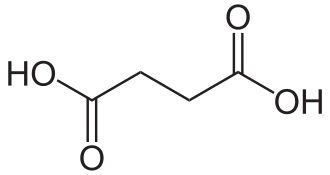 succinic acid  is a carboxylic acid with the formula (ch2)2(co2h)2.IUPAC:  butane dioic acidMF: C4H6O4;  MM: 118.088 g mol−1 MP: 184–190 °Cuses:. 1. Food additives and Dietary supplements2. precursors for some polyesters, alkyl resins3. Precursor for the synthesis of 1, 4- butane diol synthesis
3. DIMETHYL PHTHALATE
Dimethyl phthalate is a phthalate ester, a diester and a methyl ester. dimethyl phthalate  is a carboxylic acid with the molecular  formula . C10H10O4IUPAC: dimethyl benzene-1,2-dicarboxylate ; MM: 194.184 g/mole MP: 2 °CUSES: 1. it has many uses, including in solid rocket propellants, plastics 2. insect repellent as ectoparasiticide for mosquitos, and house flies
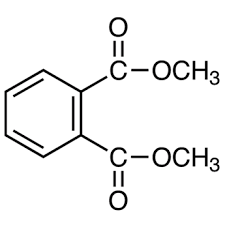